PREVENTING UNREGULATED
COMMERCIAL FISHING IN
THE CENTRAL ARCTIC OCEAN (CAO):
AN OVERVIEW
Dr. Peter Harrison
Professor Emeritus
School of Policy Studies, Queen’s University
Former Deputy Minister of Natural Resources Canada
and the Department of Fisheries and Oceans (DFO)


7th IDA Symposium, Washington DC
July 20th, 2017
THE DRIVER:CLIMATE CHANGEDIMINISHED SUMMER SEA ICE
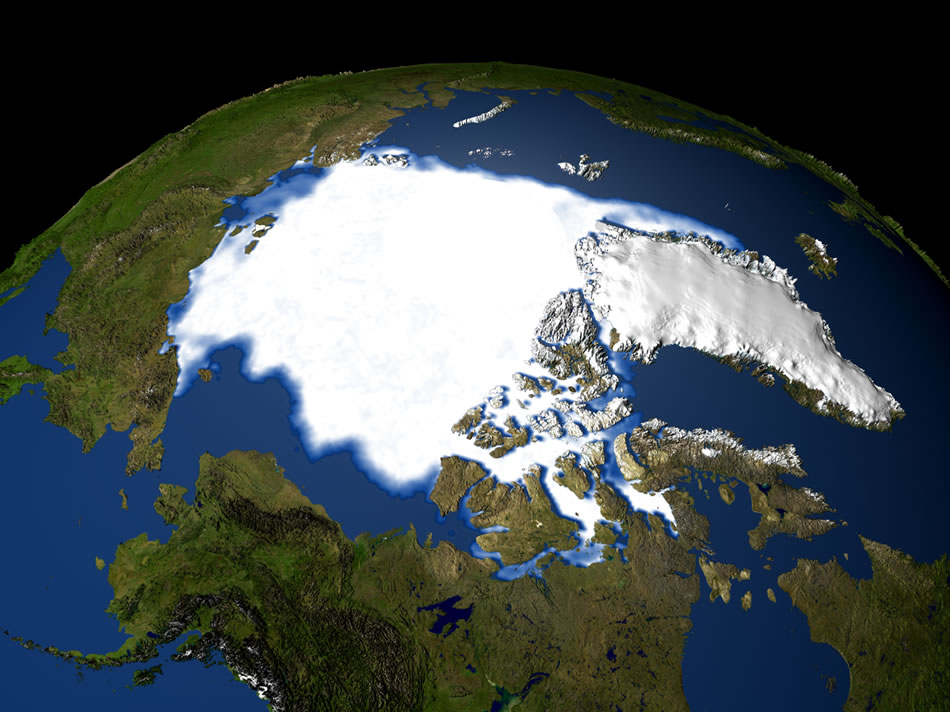 Summer Sea Ice Extent
1979
Source: Arctic Council ACIA
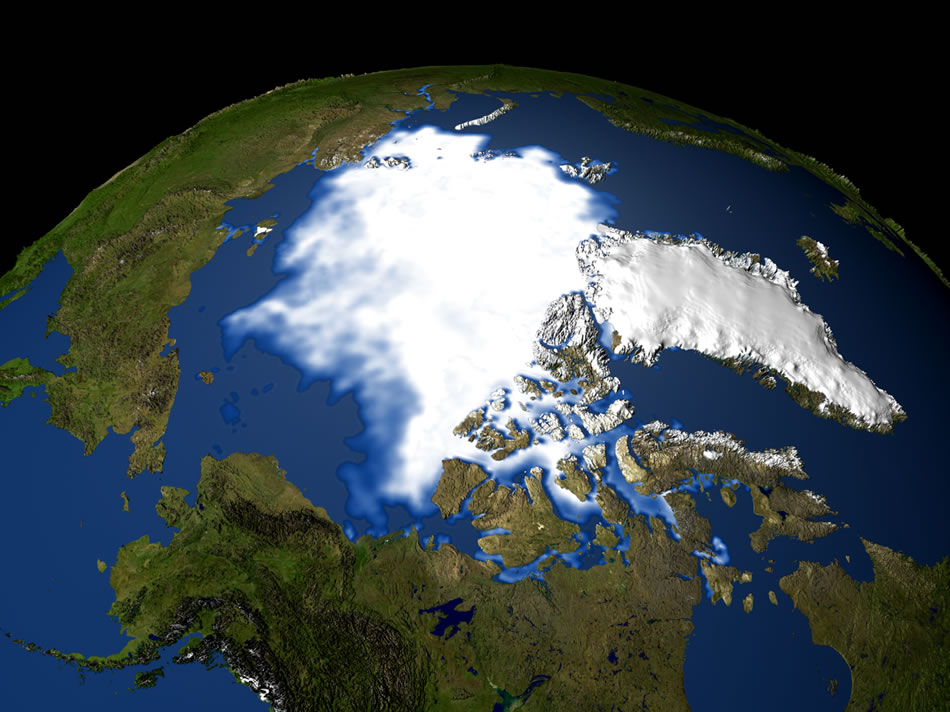 Summer Sea Ice Extent 2003
Source: Arctic Council ACIA
Summer Sea Ice Extent
CANADA
THE ISSUE
MARITIME ANOMALIES: HIGH SEAS “ENCLAVES” (HOLES)IN NORTHERN MARINE AREASTHAT ARE SURROUNDED BY EEZ’s(based on: zilanov)
Banana Hole
Central Arctic Ocean (CAO) High Seas
Loop Hole
Donut Hole
Polygon
POLLOCK
CATCH

1987: 1.7 million tons

1992; 10,000 tons

Agreement: 1993

Stock has
not come back
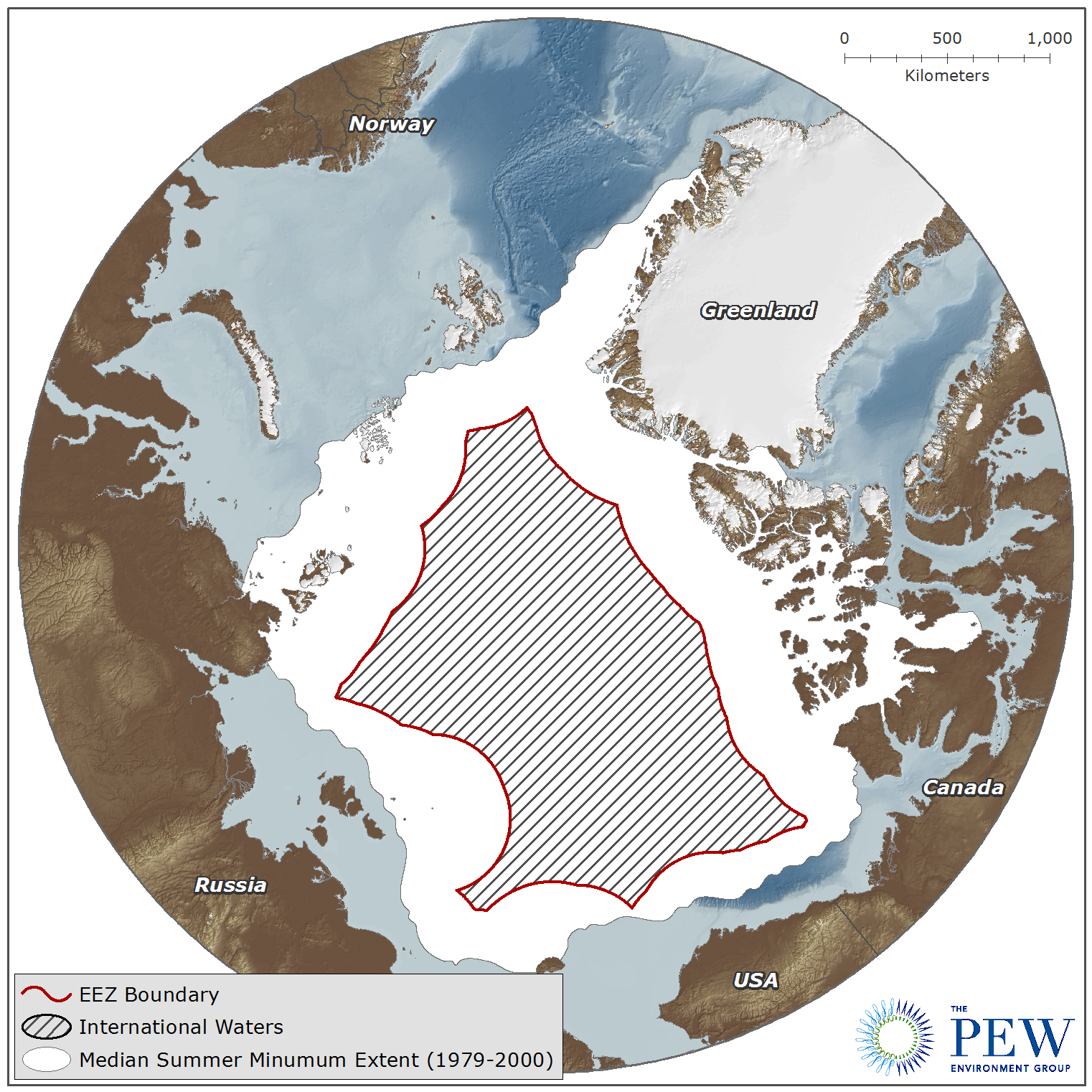 “Normal”
summer ice
conditions
200 NM Limit
The “High Seas”
[Speaker Notes: So international lines for things like fishing were really meaningless
This shows 200 mile limit beyond which is high seas – refer to it as CENTRAL ARCTIC OCEAN]
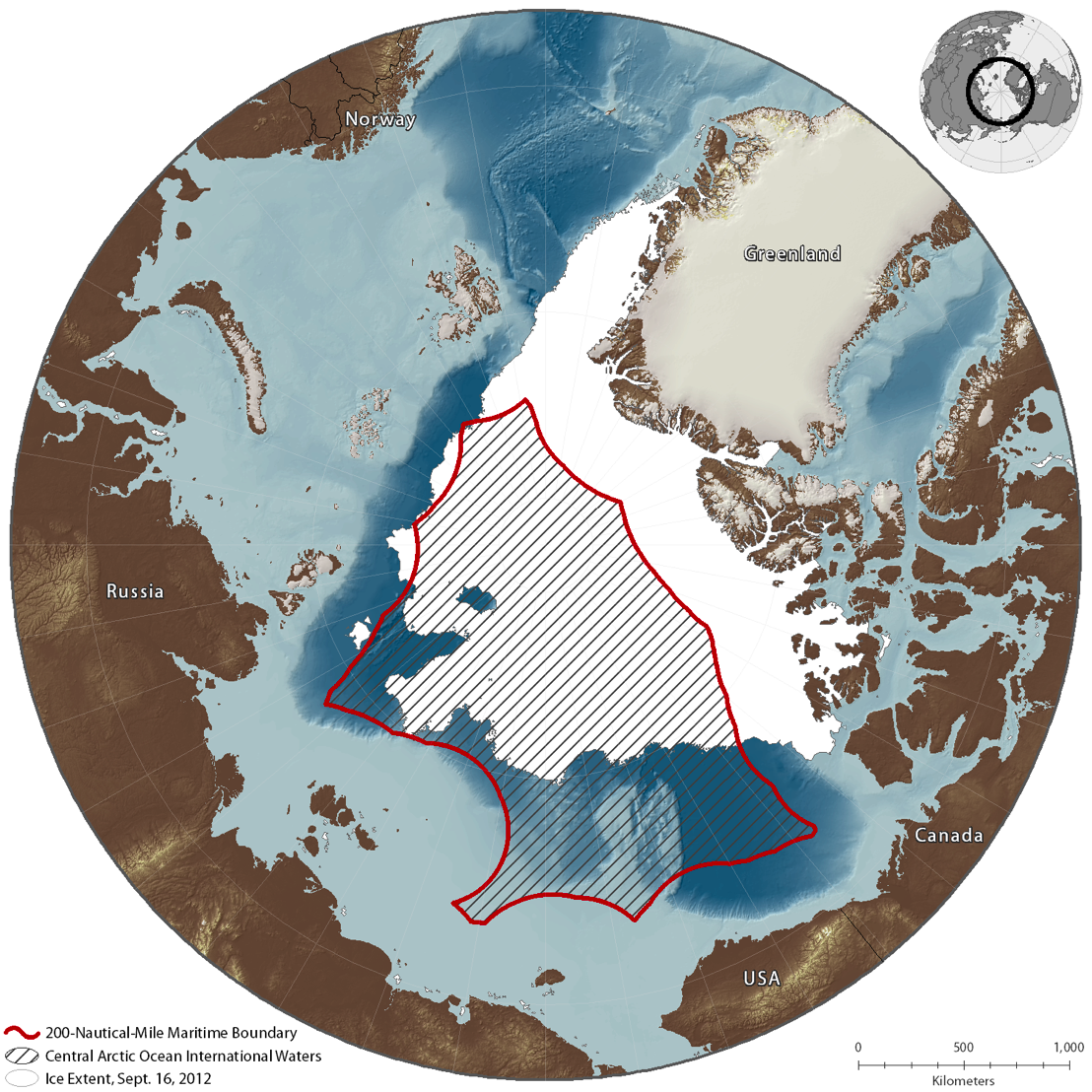 2012 summer ice
conditions
[Speaker Notes: So how does the accelerated melting of entire Arctic ice pack play out in the CAO?
Let’s take 2012 – one of the years of greatest melting
Note that the most dramatic melting is above the Bering Strait in the Chukchi Plateau near US, Russia, Canada
Ice persists above Svalbard and Greenland
Almost a third of the Canadian maritime boundary is ice free
More than ¾ of the Russian maritime boundary is ice free
All of US

Essentially we are seeing the birth of a new ocean]
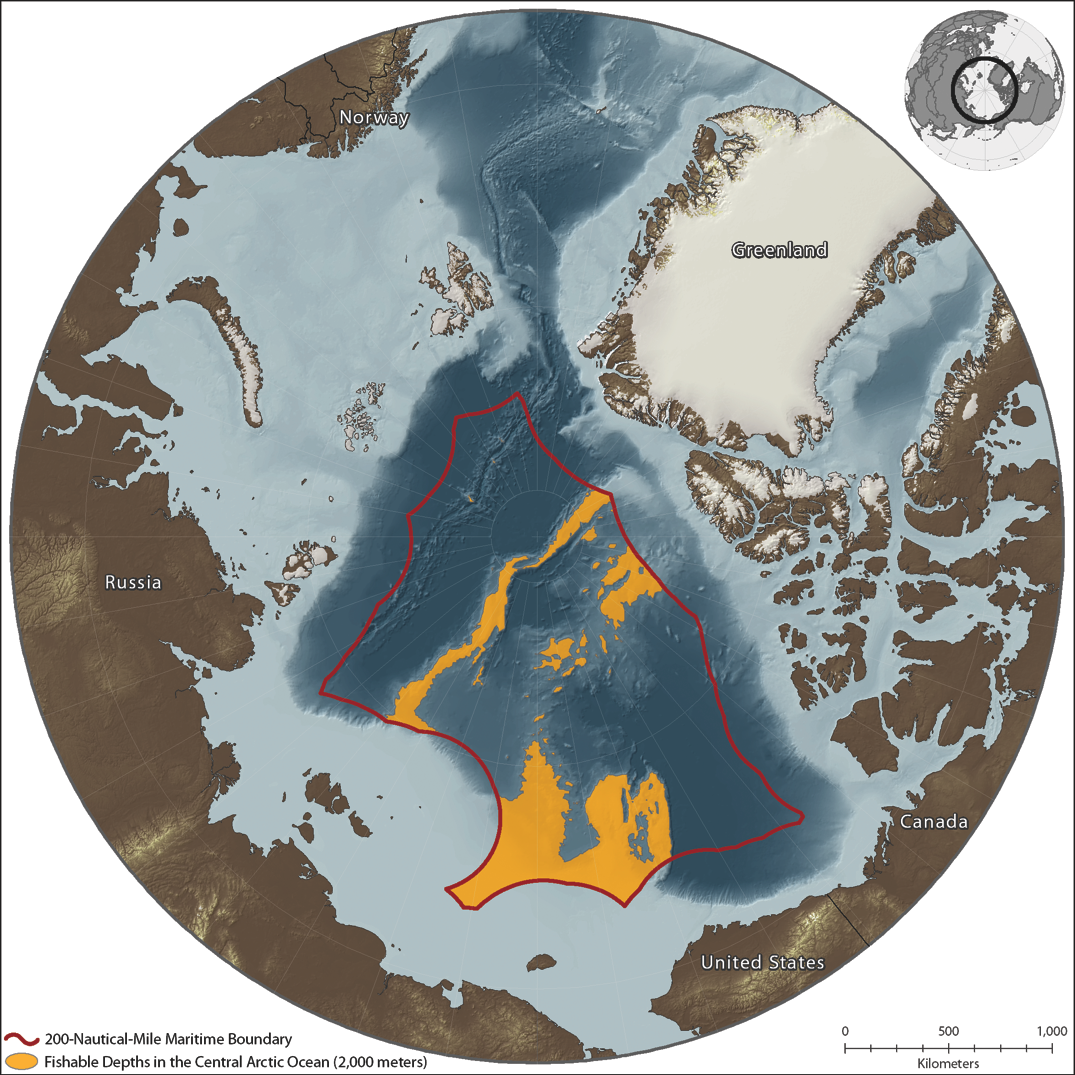 PUTTING
THIS ALL
TOGETHER
[Speaker Notes: What do we know about this area that is emerging?
For the open water portion of the CAO in 2012:

(1) We know much of it (roughly 37%, shown in ORANGE)  is “fishable depths” (<2000 m)
Made up of continental shelf (Chukchi plateau) or ridges (Northwind, Mendeleev and Lomonosov Ridges) – Baltic Sea
- In 2007, roughly 40% of open water portion of the CAO fell into the fishable category

(2) We know there are straddling stocks of Arctic cod that marine mammals rely on 
Right on the edge of areas that Arctic indigenous people in Alaska and Canada depend on for subsistence]
N
      O
      R
      T
      H
      E
      R
      N

      C
      O
      M
      M
      U
      N
       I
      T
       I
      E
      S
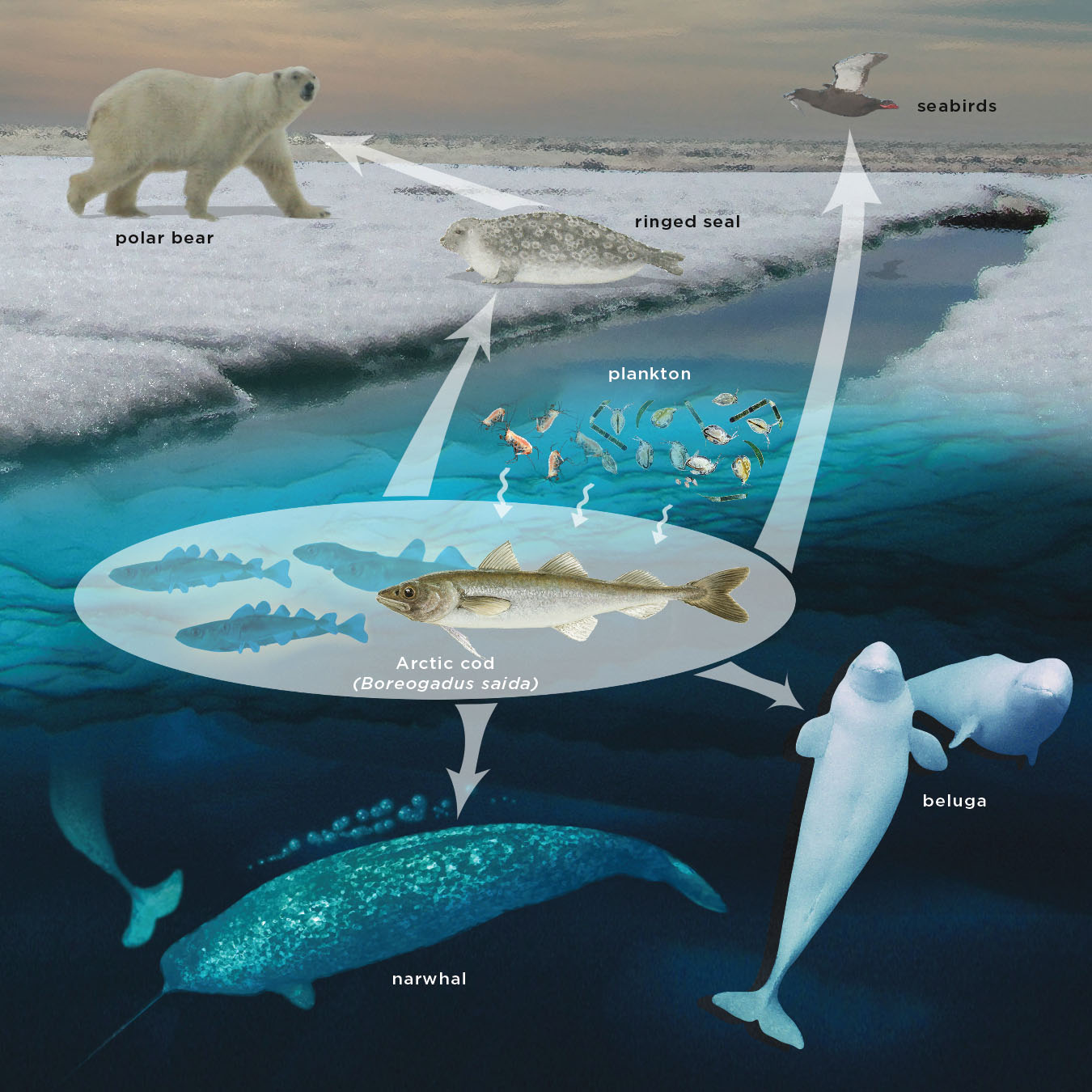 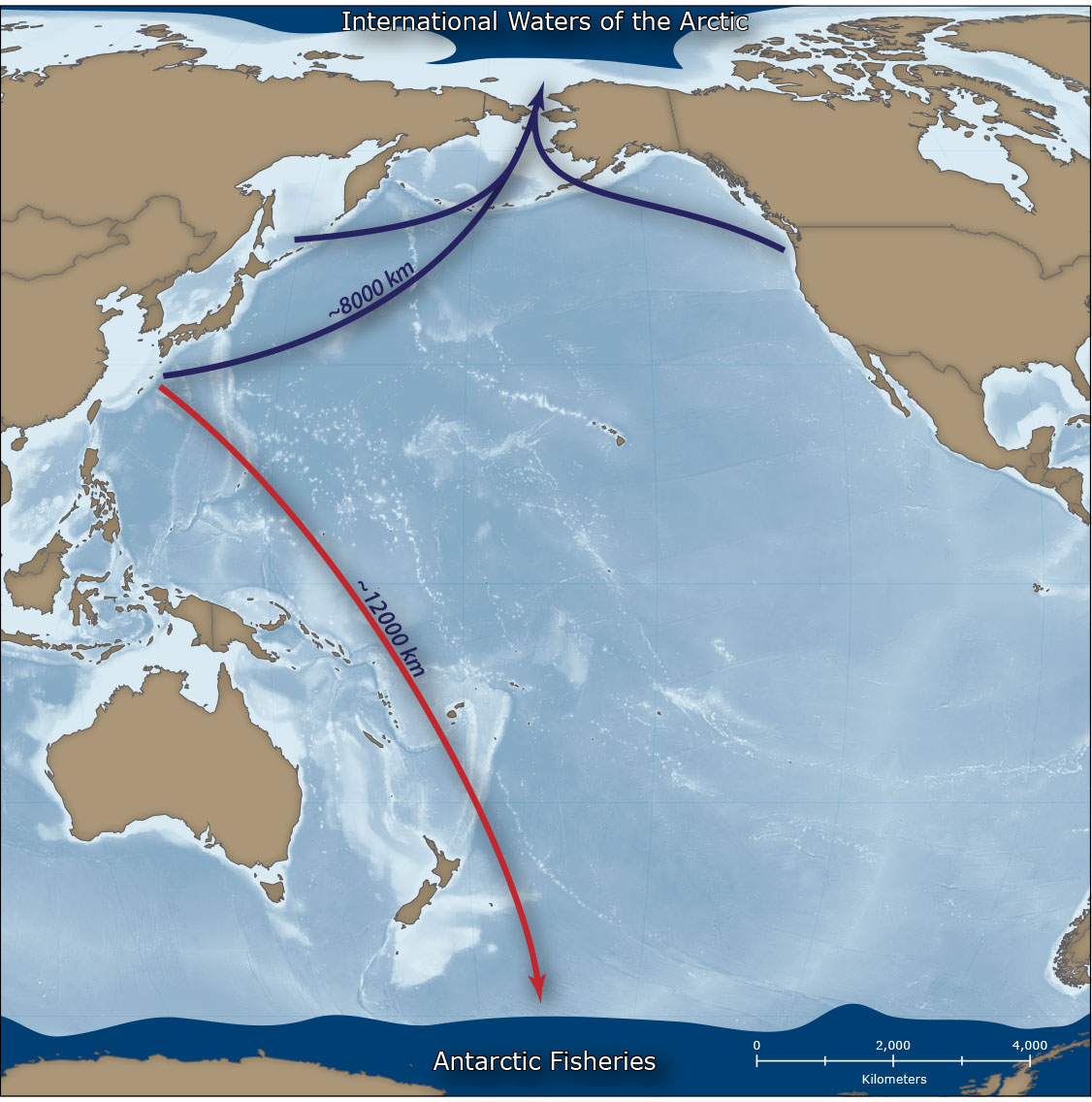 The Western Arctic
Ocean is one-third 
closer to 
Asia than the
Southern Ocean
[Speaker Notes: (3) And we know it is geographically ACCESSIBLE
To distant water fleets
Who regularly travel much greater distances for fishing krill in Antarctica, for example
The most likely scenario would be a reduction fishery for Arctic cod]
PRESSURE FROM THE SCIENCE  COMMUNITY
2010CONCERNS RAISED ABOUT THE CAO AT THE INTERNATIONAL POLAR YEAR (IPY) “SCIENCE CONFERENCE” IN OSLO 20112,000 SCIENTISTS SIGNED AN “OPEN LETTER”ARGUING FOR GOVERNMENT ACTION AND BETTER CAO SCIENCE / KNOWLEDGE2012“OPEN LETTER” PROFILED AT THE IPY “FROM KNOWLEDGE TO ACTION” CONFERENCEIN MONTREAL
NORTH AMERICAN ACTIONS
2008U.S. SENATE APPROVES PUBLIC LAW 243CALLING FOR PREVENTION OF UNREGULATED COMMERCIAL FISHING IN THE CAO2010U.S. “PUTS A HOLD” ON COMMERCIAL FISHINGIN THE “ARCTIC MANAGEMENT AREA” (EEZ)2014 CANADA ANNOUNCES THE “BEAUFORT SEA MANAGEMENT FRAMEWORK”
[Speaker Notes: O A SENATE RESOLUTION]
ACTIONS BY THE FIVE ARCTIC COASTAL STATES(CANADA; DENMARK/GREENLAND; NORWAY; RUSSIA; USA)
FEBRUARY 26, 2014CONSENSUS ON THE NEED FOR ACTION “NUUK STATEMENT”JULY 16, 2015THE “OSLO DECLARATION” SIGNEDA COMMITMENT NOT TO ALLOW DOMESTIC FLEETS TO FISH IN THE CAO UNTIL THERE IS SUFFICIENT SCIENCE AND A MANAGEMENT REGIME IS IN PLACE
POLITICAL WILL
“MARCH 10, 2016 PRESIDENT OBAMA AND PRIME MINISTER TRUDEAU CALL FOR  A LEGALLY BINDING AGREEMENT IN THE CAOSEPTEMBER 3, 2016PRESIDENT OBAMA AND PRESIDENT XI COMMIT TO “….WORK WITH OTHER RELEVANT GOVERNMENTS TOWARD REACHING AN INSTRUMENT TO PREVENT UNREGULATED COMMERCIAL FISHING IN THE HIGH SEAS OF THE CENTRAL ARCTIC OCEAN BY THE END OF 2016”
MULTI-LATERALNEGOTIATIONS
THE “ARTIC FIVE” ARENEGOTIATING AN AGREEMENT WITH THE E.U., ICELAND, CHINA, KOREA AND JAPANWASHINGTON  D.C.: 1-3 DECEMBER 2015WASHINGTON D.C.: 19-21 APRIL 2016IQALUIT (NUNAVUT): 6-8 JULY, 2016TóRSHAVN (FAROE ISLANDS)29 NOVEMBER – 01 DECEMBER, 2016REYKJAVIK, ICELAND15-18 MARCH, 2017NEXT MEETING??
SCIENTISTS FROMTHE TEN JURISDICTIONSHAVE BEEN MEETING TODEFINE THE “SCIENCE QUESTIONS” AND MONITORING NEEDS FOURTH MEETING HELD IN TROMSø IN SEPTEMBER, 2016NEXT MEETING: OTTAWA, OCTOBER 24-26, 2017
PARALLEL DIALOGUES(ASIA)WITH THE SUPPORT OF THE INTERNATIONAL ARCTIC PROGRAMOF THE PEW CHARITABLE TRUSTS
TONGJI UNIVERSITY (SHANGHAI) ROUNDTABLE OF NON-GOVERNMENT EXPERTSJanuary, 2015KOREAN POLAR RESEARCH INSTITUTE (KOPRI) (INCHEON) ROUNDTABLE OF NON-GOVERNMENT EXPERTSMarch, 2016“WORKING SESSION” ATTHE ARCTIC RESEARCH CENTREHOKKAIDO UNIVERSITY (SAPPORO)December, 2016
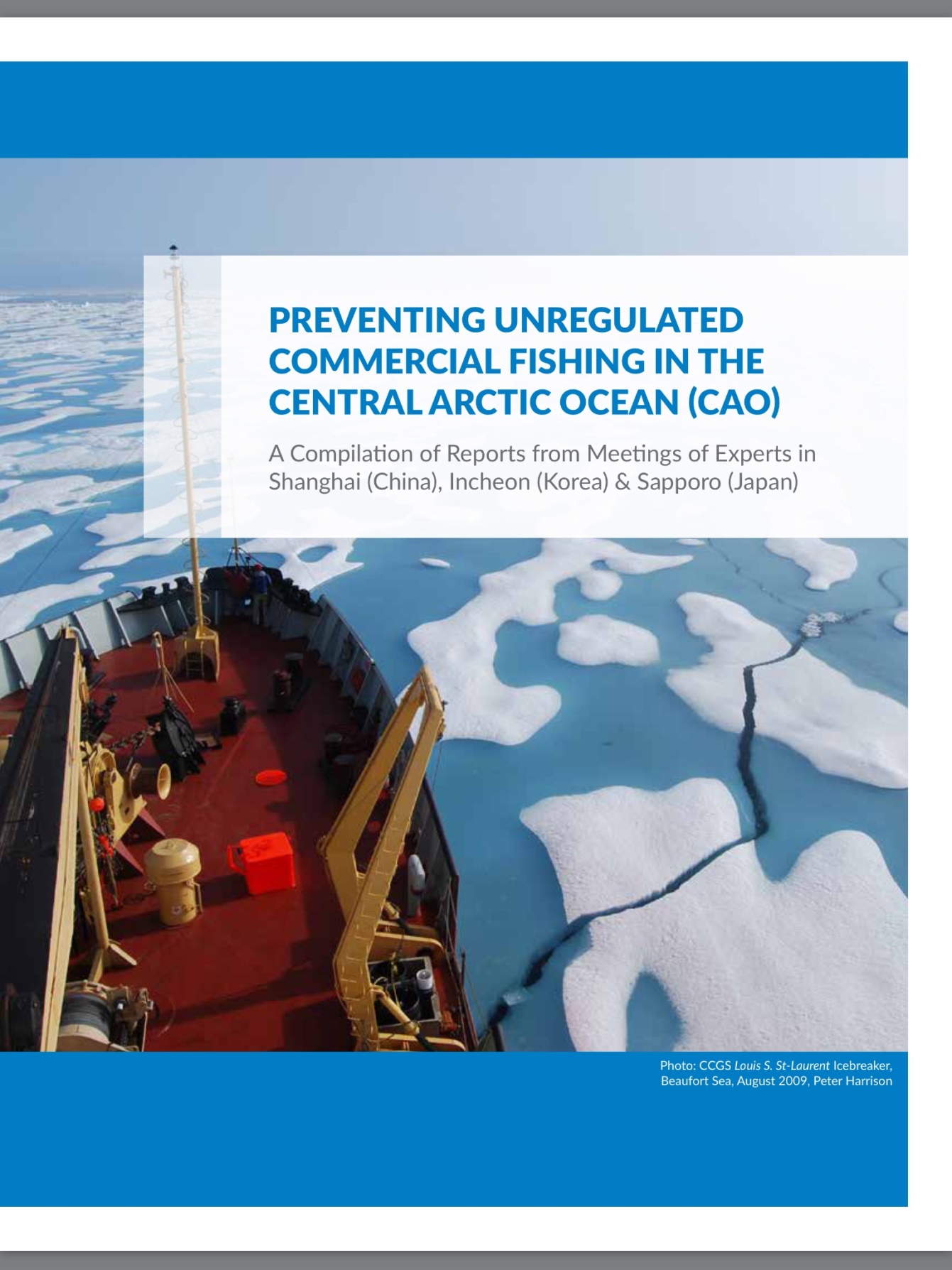 KEY OUTCOME OF THE THREE EVENTS:PRINCIPLES FOR THE CREATION OF A “STAND-ALONE” SCIENCE COORDINATING ORGANIZATION FOR THE CAO INCLUDING:INDIGENOUS INVOLVEMENT FROM DAY 1EQUAL INVOLVEMENT OF ALL SIGNATORIESIN ANY INSTITUTIONAL ARRANGEMENTFOCUS ON THE ECOSYSTEM, NOT JUST FISH
MANDATE OF AN ORGANIZATION:CREATE A PLATFORM FOR EQUAL PARTICIPATION OF ALL SIGNATORIES; FOCUS ON THE CAO AND APPLY AN ECOSYSTEMS APPROACHDETERMINE PRIORITIES FOR RESEACH AND MONITORING IN THE CAOFACILITATE PLANNING AND IMPLEMENTATION AND INTEGRATION WITH EXISTING RESEARCH EFFORTSSHARE, ANALYZE, AND INTERPRET AVAILABLE DATA ON THE STATE OF CAO FISHSTOCKS AND THE SUPPORTING ECOSYSTEM
CONCLUSION:IT IS POSSIBLE THAT AN AGREEMENT ABOUT THE CAOWILL BE IN PLACE SOON……THIS WOULD BE A MAJOR GLOBAL ACHIEVEMENTFOR ONCE, THE “PRECAUTIONARY PRINCIPLE” WOULD BE APPLIED BEFORE PROBLEMS OCCUR…….
THANK YOU!